Дайте определение отдельных терминов.
Лицо, управляющее каким –либо транспортным средством

                                                                


                                                                    водитель
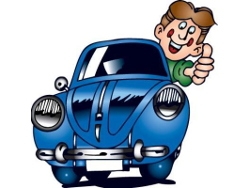 Лицо находящееся вне транспортного средства на дороге и не выполняющее на ней работы



                                                     пешеход
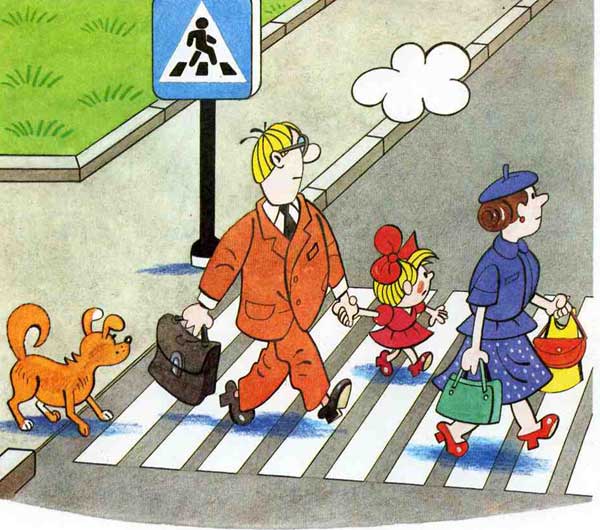 Любая используемая для движения улица, проспект,  переулок по всей ширине, включая тротуары, обочины и разделительные полосы  



                                                             

                                                                               дорога
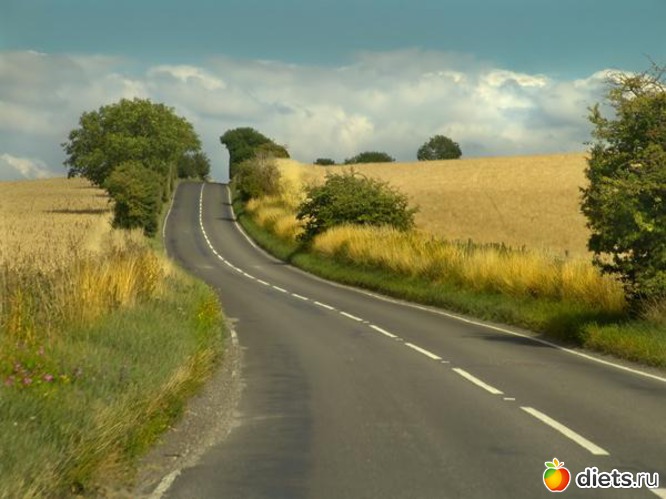 Часть дороги, предназначенная для движения пешеходов






                                                               тротуар
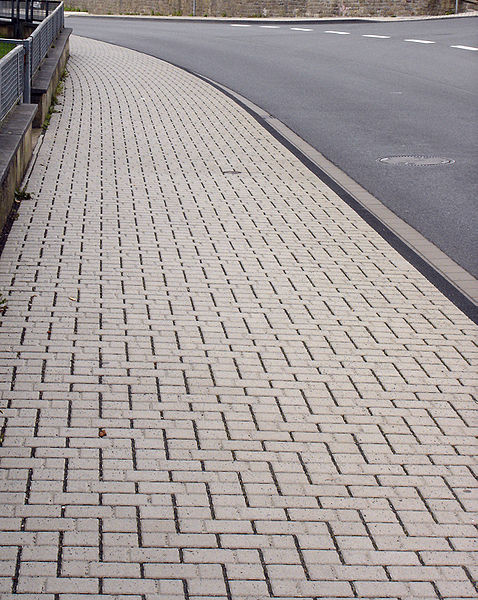 Участок, проезжей части, обозначенной дорожными знаками или разметкой и предназначенный для движения пешеходов через дорогу 





                                                          Пешеходный                                                                          переход
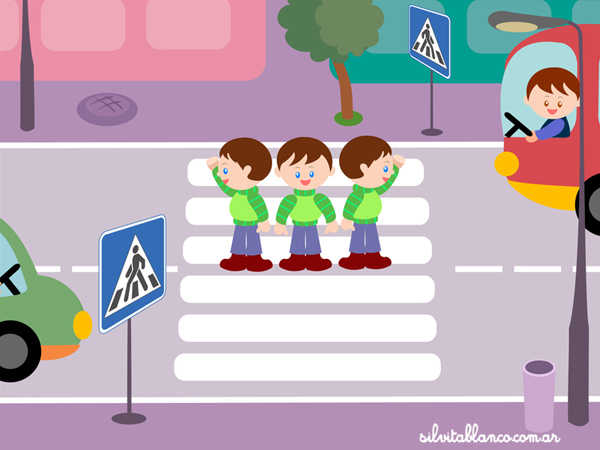 С какого возраста можно ездить на велосипеде по проезжей части? 




                                                                                 14
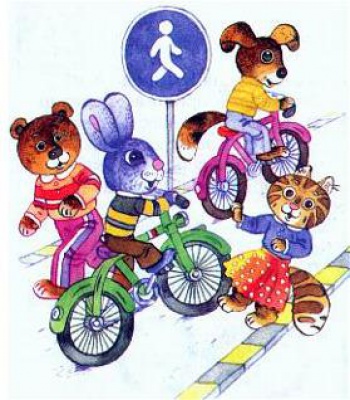 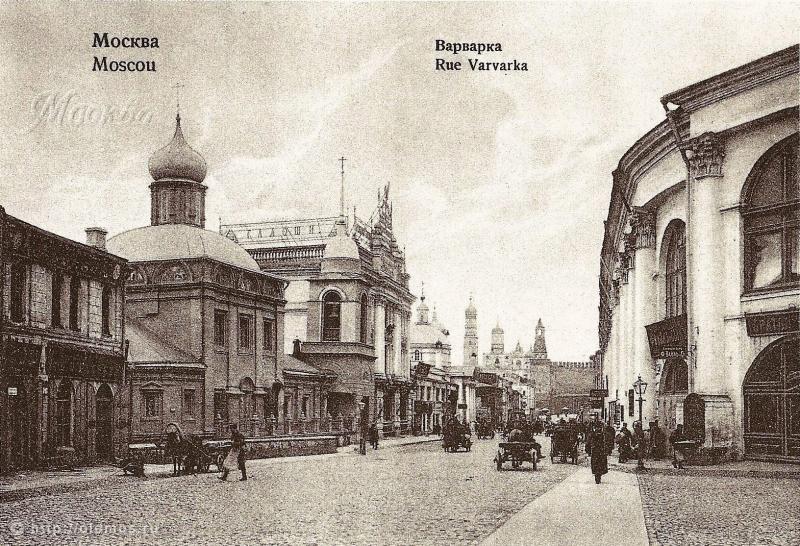 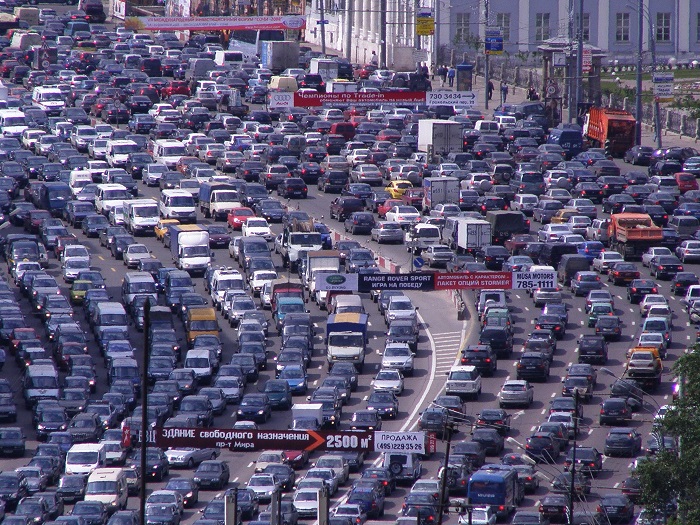 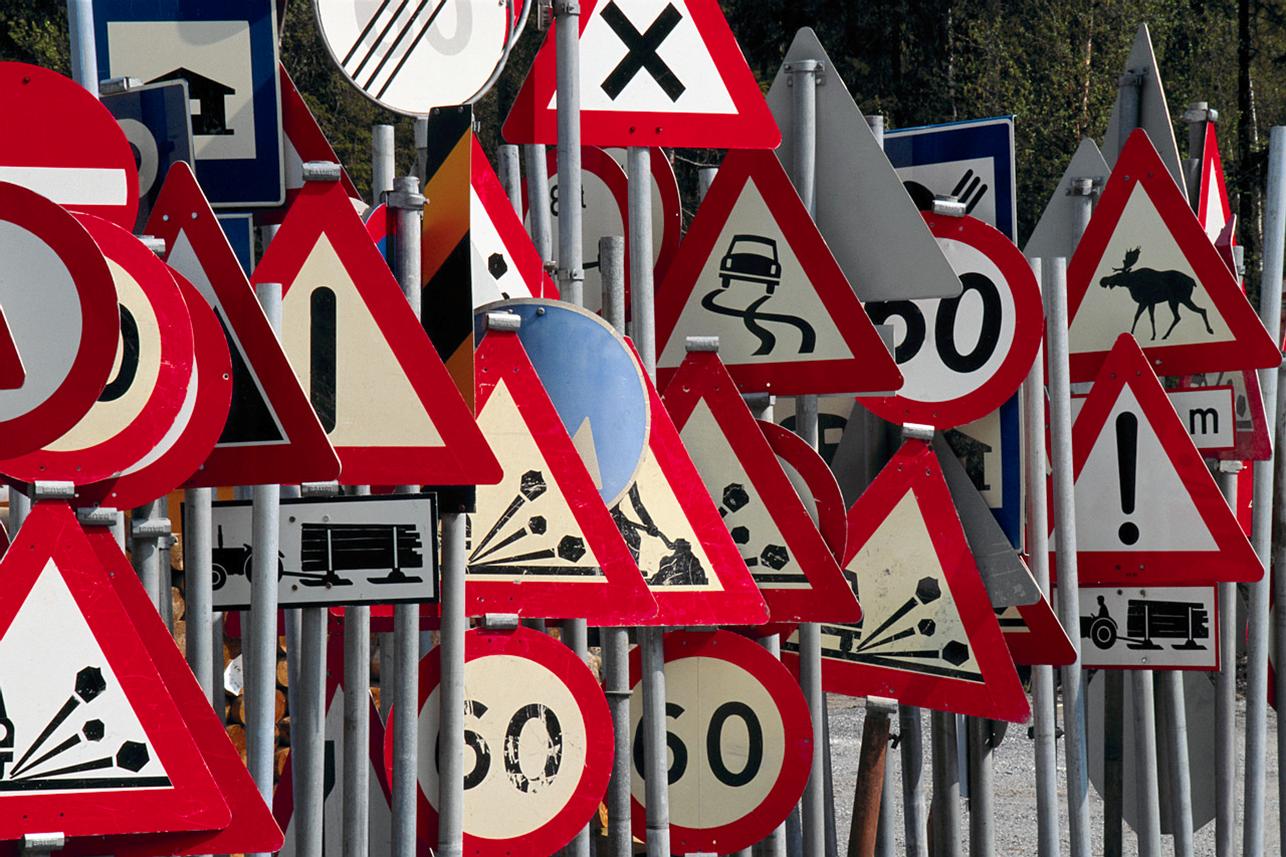 Дорожные знаки
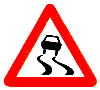 Подумай!
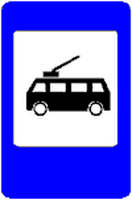 А какие знаки вы знаете?
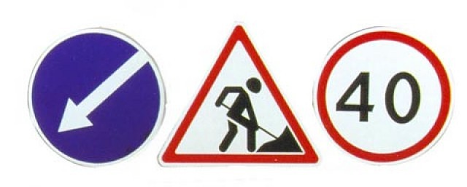 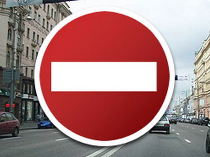 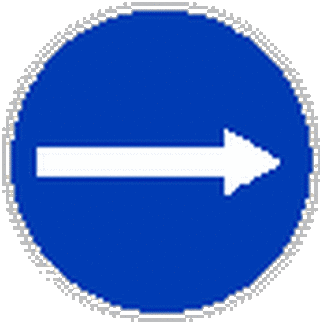 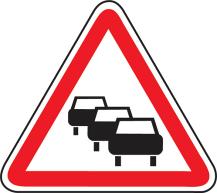 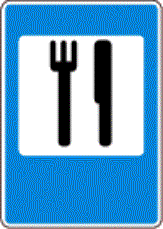 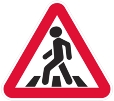 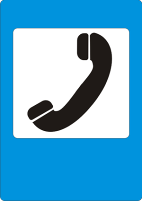 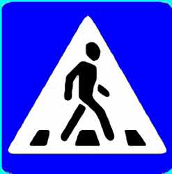 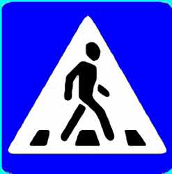 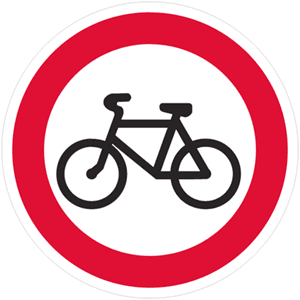 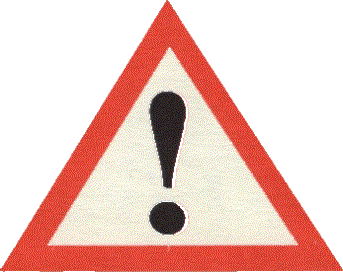 Знак "Въезд запрещен":
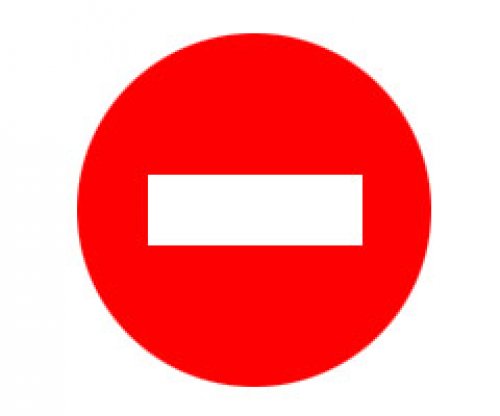 Знак "Пешеходный переход":
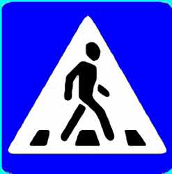 Знак "Место остановки автобуса»
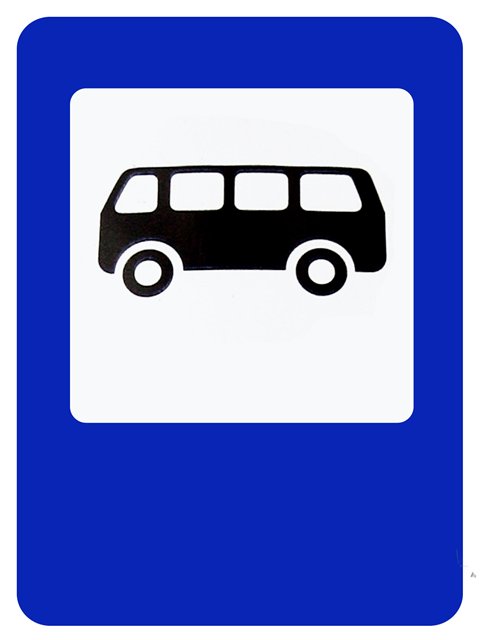 Знак "Скользкая дорога"
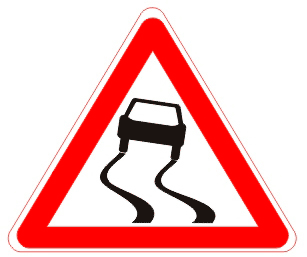 Знак "Пункт медицинской помощи":
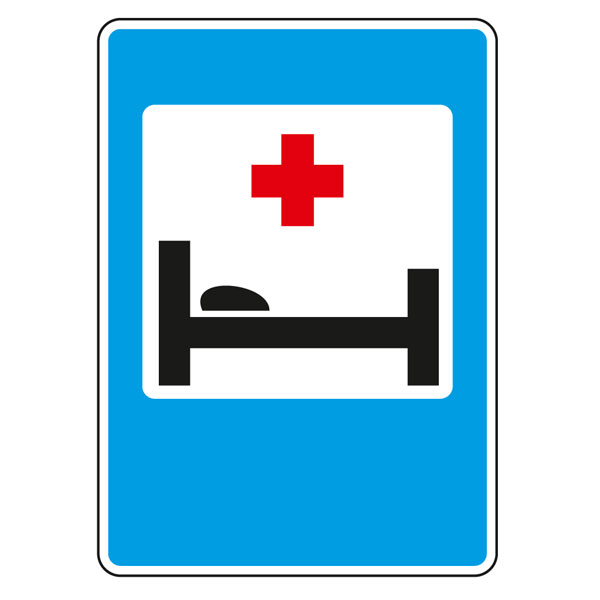